POWER POINT PRESENTATION ON
EDUCATIONAL CONTRIBUTION OF
 MAHATMA GANDHI
C.S.J.M. UNIVERSITY, KANPUR
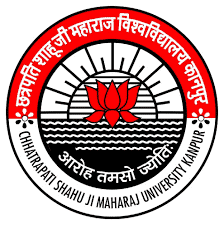 Department of Education
B.Ed. First semester
Session – 2021-22
Paper – I
Philosophical Perspectives of Education
Mr. S. C. Patel
Assistant Professor
Mahatma Gandhi
Brief Life Sketch
Mahatma Gandhi was born on 2 October, 1869 at  Porbandar in Gujarat in a Vaishnava, prosperous, and well  established  family.
His father, Karamchand Gandhi  was the dewan of  Porbandar  state and his mother , Putlibai was a very religious and virtuous woman.
Gandhiji  was  married  with  Kasturba at the age of 13 years.
He was the champion of the freedom movement and organized Satyagraha and various other movement from 1919 to 1947. 
One fanatic Nathu Ram Godse shot the apostle of peace and non-violence to death on January 30th, 1948.
Philosophical thoughts of mahatma gandhi
Meaning of Education
According to Gandhiji “literacy is neither the beginning nor the end of education. This is only a means through which man or woman can be educated”. Gandhiji transformed the education of 3Rs (reading, writing, arithmetic) into 3Hs (hand, head and heart). This is how Gandhiji summed up his idea of true education accordingly.
Curriculum in Gandhi’s scheme is activity centered and craft centered. As M.S. Patel has put it in style; “Craft occupies the position of the sun in the vast solar system of human life.” The subject in the curriculum includes in the following:
1.     Basic craft – Agriculture, Spinning, Weaving etc.
2.     Mother – tongue.
3.     Mathematics
4.     Social studies
5.     General science
6.     Drawing 
  Music. 
  Moral science
Discipline
His concept of discipline is based on self - control. Self control refers to inner discipline which leads to self - discipline. He oppose the repressionistic method  for the attainment of discipline. He emphasized on giving the children pure natural  environment and higher social environment. He believed that the children will develop high ideals and high conduct in such type of an environment. If the children still follow a wrong track, then the teachers should make use of their self – power  to bring them on the right track.
teacher
In the views of Gandhi ji, the teacher should be an ideal person, torch of knowledge and man of good conduct.
He has to function in several forms, as father, friend, assistant and guide to the students, so he should be forbearing, liberal and patient.
student
The student is the focal point of educational process. In Gandhiji’s view the student remain disciplined and should follow celibacy.
According to Gandhiji , the student should be self- restrained and curious.
school
According to Gandhiji, the school should be such a workshop where the teachers work properly.
So much of production work should be done in them due to the joint effort of teachers and their students that they become economically self-dependent.
He emphasized on making schools as community centres.
Basic education
At first, in 1921, he placed the proposal of national education, but it could not be given a concrete form.
The National Education Conference was held at Vardha in October, 1937. In it Gandhiji presented the draft of national education which is called Basic Education.
This scheme of education is known as Basic education or Wardha scheme of education or Nai Talim or new education or Buniyandi Shiksha. Gandhiji used the term basic to describe his scheme of education because it is intimately related with the basic needs and interest of Indian children.
Draft of the basic education
Compulsory and free primary education should be provided to all children in 7 to 14 years of age group.
The medium of education should be the mother tongue.
The whole education should be based on some basic handicraft or cottage industry.
The handicraft should be selected on the basis of the abilities of children and regional needs.
The articles made by children should be utilized and economic profit be earned with which school expenditure should be met. 
Handicrafts be taught in such way as to enable the children to earn their livelihood.
Besides economic importance in the education of handicrafts, its social and scientific importance should also be given a place.
Merits of Basic Education
Self-Dependent Plan
Emphasis on all round development of men
Elimination for class Discrimination
Activity-Based teaching method 
Mother tongue as the medium of Education
Proximal relationship between school and society
Demerits of Basic Education
Incomplete plan 
Unsuitable for Urban areas 
Excessive emphasis on Handicrafts
Wastage of raw material
Misuse of time and energy
Absence of religious Education
Promote child labour
GANDHIJI’S CONTRIBUTION TO EDUCATION
He gave the education system as child centered and today's education system is also child centered.
He said that education should be obtained through sports rather than mechanics. His theory is psychologically very supportive of modern education.
It is due to them that today, for the development of the society as well as the child, there is a relation between the school and the society.
Today the psychologist agrees with the Gandhian theory that learning should be based on action.
By following his curriculum, emphasis is being given on providing environmental education, physical and health education in today's time.